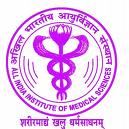 NERVE INJURIES : DIAGNOSIS, EVALUATION AND MANAGEMENT
1
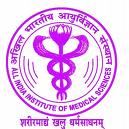 Through History
Neurological Ex.
Investigations
APPROACH

  Fundamentally clinical :
2
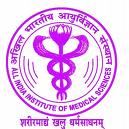 Questions to be answered –
        
         - Mechanism of injury ?
         
        - Severity ? 
        
        - Focal Vs diffuse injury ?
       
        - Nerve element lacerated or in continuity ?
        
        - Complete or incomplete injury ?
        
        - Static, improving or deteriorating ?

Worsening may be d/t – Hematoma, Compartment syndrome
                                           or pseudoaneurysm
3
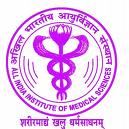 HISTORY


High index of suspicion
               - In 5% of pts with poly trauma
 
Rule of thumb – To exclude injury, most distal part  of nerve 
                                    should be in function

     1-  Pain: may be d/t –
             - Disuse phenomenon
               - Compression
               - Autonomic dysfunction
               - Neuroma Formation
4
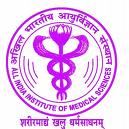 2- Sensory Loss
              - Anesthesia
                 - Hypoesthesia
                 - Hyperesthesia
                 - Dysesthesia
                 - Allodynia
   3- Motor Deficit
             - Location
                  - Severity
                  - Change in motor function loss – Motor march
   4- Autonomic dysfunction
                  - Sweating – loss or increased
                  - Coolness
                  - Cyanosis
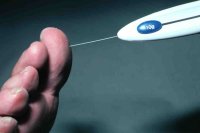 5
NEUROLOGICAL EXAMINATION
   
No alternative to a proper and through neurological ex.

: General Principal :
       1- Proper exposure
         
         2- Comparison
         
         3- Systematic and orderly approach – proximal to distal 
         
         4- Assessment and grade of individual muscles
         
         5- Awareness of adaptive movements
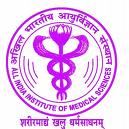 6
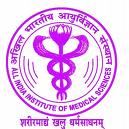 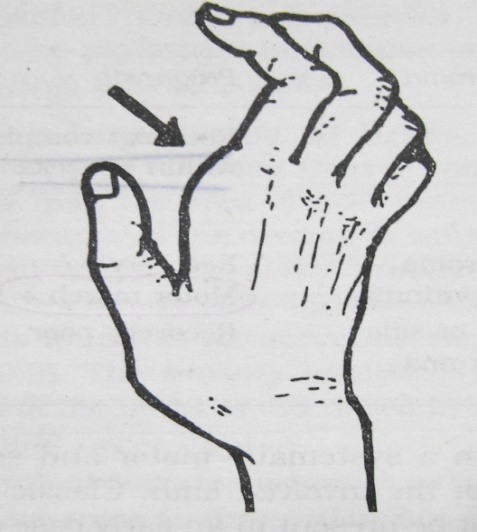 1- Abnormal posture :
         - Waiter tip
            - Wrist and finger drop
            -  Claw hand
            -  Ape hand
            -  Foot drop  

      2- Motor examination :
          - Muscle bulk
             - Tone
             - Power of individual muscles
7
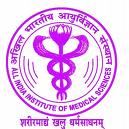 Motor function assessment (LSUMC system):

         • MO: Complete paralysis
         • Ml: Palpable muscle contraction
         • M2: Active joint motion with elimination of gravity
         • M3: Contraction or full joint motion against gravity
         • M4: Contraction or full joint motion against gravity and
                   resistance
         • M5: Full range of motion - Normal contraction


  3- Reflexes :
               - Extremely sensitive indicator
               - Do not return even recovery of sensation and   
                    muscle function
8
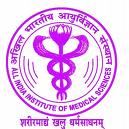 4- Sensory Evaluation :

     Principle - Ex. of autonomic zones of innervation in 
                         which least likelihood of sensory overlap 

(A) – All modalities to be tested 
                        
 (B) – Distribution of sensory loss 

 (C) – Paresthesia -
                      - Distribution
                      - Quality
                      - Severity
                      - Continuous or intermittent
                      - Precipitating, exacerbating and ameliorating 
                      factors
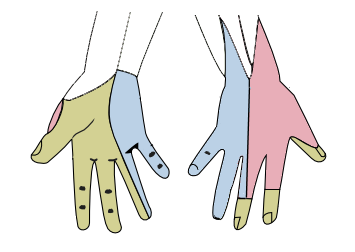 Wikimedia.org.Gray812and814_hand.png
9
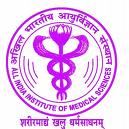 Following scale (LSUMC system) can be used:
      • SO: Absence of sensation in an autonomous area
      • Sl: Presence of deep cutaneous pain and sensation
      • S2: Presence of some degree of superficial cutaneous pain,
               tactile sensation, and two-point discrimination
      • S3: Presence of appreciable sensation, but no localization
      • S4: Presence of sensation with diminished acuity
      • S5: Normal sensory function

5- Sympathetic Functions :
          - Sympathetic fiber : Most resistant 
         - Usually confined to hand or feet
            - Sweating (Starch test)
            - Color and temperature of affected part
            - Trophic changes
10
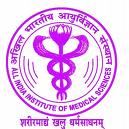 5- Local examination :
        - Neuroma
          
           - Tinel’s sign 
                 : Elicited from below upward
                 :  Advancing along the anatomical distribution of the  
                    nerve, particularly at the expected rate of nerve   
                    regeneration – e/o ongoing regeneration

           - Associated bony or vascular injury
          
           - Any contracture or deformity
          
           - Presence of an aneurysm and its relationship to  a 
              neighboring nerve
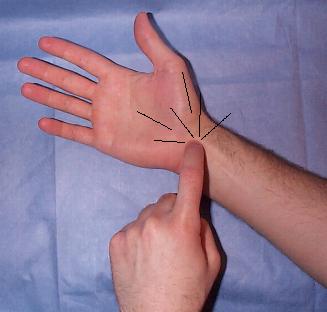 www.med.und.edu
11
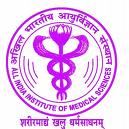 NERVE INJURY : Clinical grades 


  CLINICAL GRADE             CRITERIA

   1- Mild                                          1- Intermittent symptoms
                                                             (e.g. Dysthesias, Pain,   
                                                                               Numbness)  
   2- Moderate                                  2-  Constant symptoms 
                                                               without e/o axonal loss
   3- Severe                                       3- E/o axonal loss – muscle  
                                                              atrophy, abnormal two  
                                                              point discrimination or  
                                                              both
12
: NERVE INJURY CLASSIFICATION :
                  SEDDON CLASSIFICATION
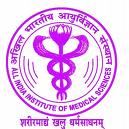 13
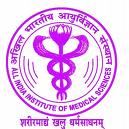 : NERVE INJURY CLASSIFICATION :
                 SUNDERLAND CLASSIFICATION
14
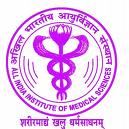 Peripheral Nerve Injuries of the Upper Limb

                : Axillary nerve (C5,6) injury :

Causes : 
   - Dislocation or reduction of shoulder
  
   - # of surgical neck of humerus
   
   - IM injection high in the post. 
     aspect of the shoulder
      
   - After sleeping in a prone 
     position with the arm raised 
     above the head
15
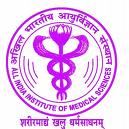 S/S: 
  - Loss the sensation over the 
    “regimental badge” area 
  
   - Flattening of the shoulder
   
   - Deltoid muscle weakness
16
:Musculocutaneous nerve (C5,6,7)injury:

Causes: 
            - Usually along with BPI
              -  Proximal humerus #
              -  Shoulder dislocations 
              - Carpet carrier's palsy 

S/S:
      - Weakness of elbow flexon
      - Weakness of arm flexio
      - Weakness of supination
      - Loss of sensation at lat.
         border of forearm
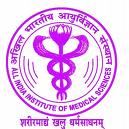 17
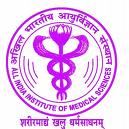 :Radial nerve (C5,6,7,8,T1) Injury:

M.C. site – Spiral Groove

Cause : 
       - IM injection in Triceps
   
        - Saturday night palsy
    
        - Crutch paralysis
    
        - # Shaft of humerus
18
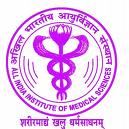 S/S :
       -  Paresis or paralysis of  
            extension of the elbow
        -  Paresis of supination of 
           forearm 
        -  Wrist drop
        -  Sensory loss over a narrow   
           strip on back of forearm and
           on the  lateral side of dorsum   
           of hand
        -  Hypo or areflexia of triceps
           and brachioradialis jerk
19
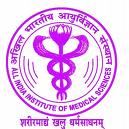 :Ulnar Nerve (C7,8,T1) injury :

M.C. site - Medial epicondyle, or a little more     
                         distally where the nerve enters the 
                         forearm b/w the two heads of flexor    
                         carpi ulnaris

Causes:     - # of medial condyle
                         - During anesthesia
                
S/S: 
             - Radial deviation of wrist on flexion
             - Claw-hand deformity    
             - Paresthesia and sensory loss on hand
20
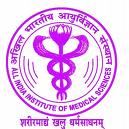 A- Egawa’s Test – Dorsal Interossei

B- Card Test – Palmer interossei

C- Book Test  - Adductor pollicis  
     (Froment,s sign)
21
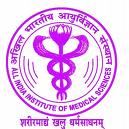 :Median nerve (C5,6,7,8,T1) injury:

CAUSES -
      - Crutch compression
      - Sleep paralysis 
      - Penetrating trauma
      - Shoulder dislocation 

S/S:
      - Atrophy of the thenar 
        eminence 
      - Simian or ape hand
        (d/t opponens pollicis)
      - Benediction hand
22
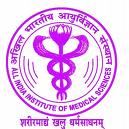 - Paresis of forearm pronation

- Paresis of distal flexion of the thumb

- Paresis of radial wrist flexion

- Impaired opposition of the thumb 

- Paresis of flexion of the second and 
   to a lesser extent, the third fingers

Pen Test – For Abductor pollicis brevis
23
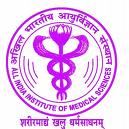 Peripheral Nerve Injuries of the Lower Limb
:Sciatic nerve (L4,5,S1,2,3) injury: 
         Complete lesion - rare

  Causes:
      - Fracture dislocation of the hip
      - Apophyseal avulsion fracture
      - Hip joint surgery 
      - IM injection
      - Gunshot wounds
      - Femur fracture 

   S/S:
      - Flail foot 
      - Wasting of the hamstrings and all   
        muscles below the knee
24
- Paresis or paralysis of 
                      
                      Knee flexion (hamstrings)
                      Foot eversion (peronei)
                      Foot inversion (tibialis anterior)
                      Foot dorsiflexion 
                         (tibialis anterior and ant. leg muscles)  
                      Foot plantar flexion
                         (gastrocnemius and soleus)
                      Toe dorsiflexion (ext. of the toes) 
                      Toe plantar flexion 

             - Decrease or absence of the Achilles reflex 
                
             - High step gait
                
             - Peroneal division > tibial division (75% of cases)
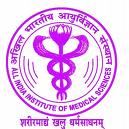 25
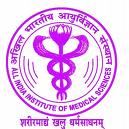 :Common peroneal nerve (L4,5,S1,2) injury:

M. C. Site - At the level of the 
                        fibular head 

Causes:
      - Trauma
      - During anaesthesia or coma 
      - Over tight or ill-fitting plaster
        casts applied for leg fractures
26
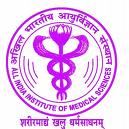 S/S:
      - Foot drop
     
      - Variable sensory   
        disturbance affects the   
        entire dorsum of the   
        foot and toes and the 
        lateral distal portion of    
        the lower leg
27
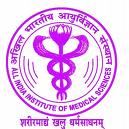 :Tibial nerve (L4,5,S1,2,3) injury:
Causes:
       - Trauma - Dislocation of the knee 

S/S:
    - Variable paralysis of plantar flexion of the    
       foot and toes
    - Numbness of the heel and part of the sole
    - Lateral side of the foot and posterior aspect 
       of the leg 

    
 Nerve may also be compressed in the fascial 
     tunnel behind the medial malleolus and this can lead to weakness   
     of the intrinsic muscles of the foot
28
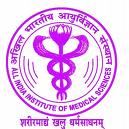 :Femoral nerve (L2,3,4) injury:

Causes:
      - Iatrogenic
       - Penetrating gunshot and stab wounds 
       - Pelvic fractures
29
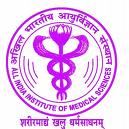 S/S:
       - Weakness / Atrophy of the muscles of 
          the ant. part of the thigh causing
          weakness of hip flexion 
          (iliacus, psoas, and rectus femoris) 
       - Inability to extend the leg 
          (quadriceps femoris). 
        - Impaired lateral thigh rotation 
          (Sartorius)
        - Sensory loss, paresthesias on the 
           anteromedial thigh and inner leg 
           as far as the ankle.
        - Patellar reflex depressed or absent
30
:Some Special Nerve Injuries :

A – Brachial Plexus injury in adults : 
 Incidence : 10% of  PNS injuries 
  Ages 15 -30 yr, 
  Males
  Usually closed

  Stretch / traction – most common (90%)
  Pre ganglionic or Post ganglionic
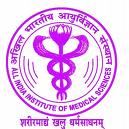 31
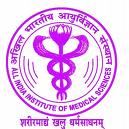 Law of Seven Seventies (Narakas)
    
   70% traumatic lesions due to RTA
    70% traffic accidents involve a cycle or motorcycle
    70% of these pts have multiple injuries
    70% supraclavicular injuries
    70% of pts w/ supraclavicular lesions will have one or several  
             roots avulsed from the spinal cord
    70% of pts w/ root avulsions will have lower roots C7, C8, or T1 
             avulsed
   70% of pts w/ lower root avulsion will have persistent pain
32
Pre ganglionic  Vs Post ganglionic
     
    Neuropathic pain
    
     Horners syndrome

     Winging of scapula ( C6 )
      
      Inability to move scapula medially ( C5 )

      Involvement of phrenic nerve
      
      Loss of sensation above clavicle
     
     Fractures of C7 transverse process ,first rib
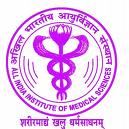 33
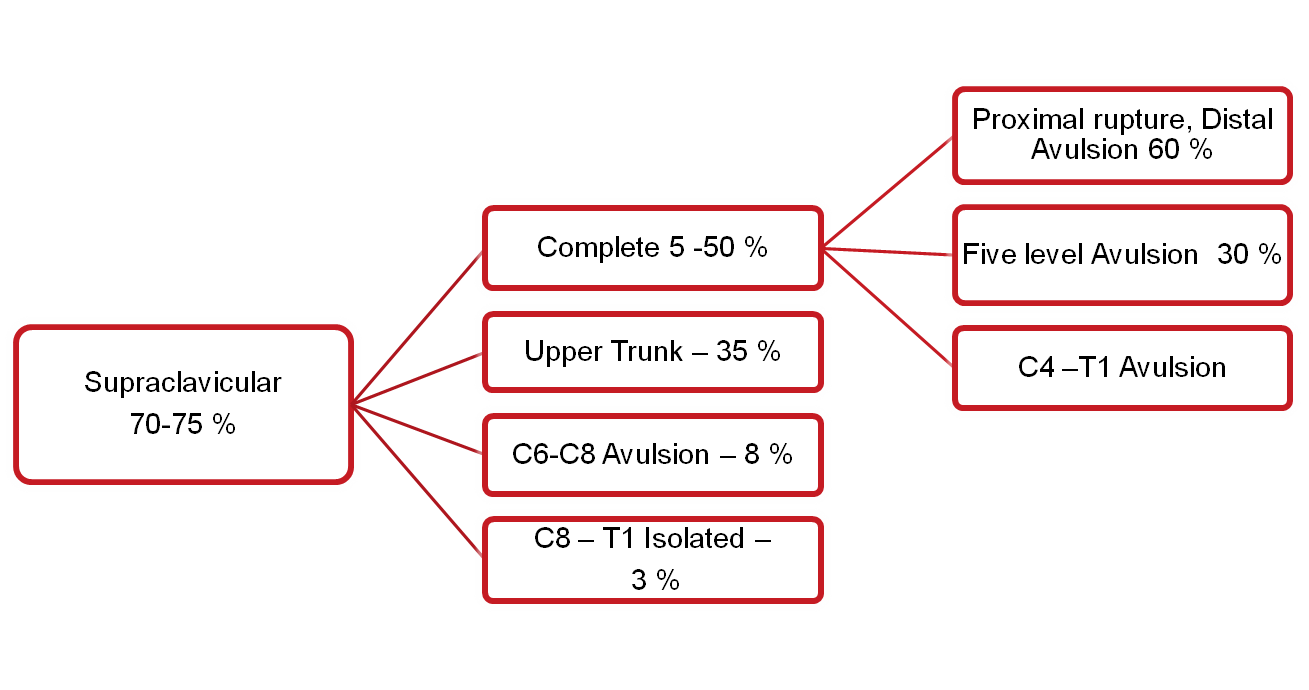 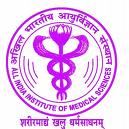 34
B - Obstetric Brachial Plexus injury: 
    
More common in :

1- Macrosomic infants -

2- When the arms are 
    extended over the head in 
    a breech presentation      

3- When excessive traction 
    is placed on the  shoulders

May be associated with I/L
      Phrenic nerve injury
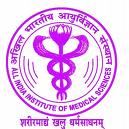 35
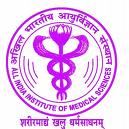 Incidence – 0.42 to 2.9 per 1000 births

TYPES –
     
A- Erb's palsy: 
          - Common
          - D/t  injury to C5 and C6 roots.
          - Moro reflex absent
          - UL drops beside the trunk, internally rotated with flexed wrist 
                         (policeman’s or waiter’s tip hand)
     
    Presence of the hand grasp - favorable prognostic sign
36
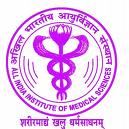 B- Klumpke’s palsy:
      
     Less common
        
     D/t injury to C7,C8 and T1 roots.
       
     Paralysis of the muscles of the hand    
         and weakness of the wrist and fingers' flexors

     If the sympathetic fibers of the 1st thoracic root are also injured              
                 - paralyzed hand and ipsilateral ptosis and miosis.
37
C – Iatrogenic nerve injuries :

1- Injection injury :
            - Sciatic and Radial
              - More often in infants and younger children
            - Direct needle injury
              - Secondary constriction by scar
              - Direct damage by neurotoxic chemicals
                   Most toxic agents - penicillin, diazepam, chlorpromazine,   
                                         tetanus toxoid, procaine and hydrocortisone
2- During surgery
       Common sites:  -Carpal tunnel and distal wrist
                                 - Post. Triangle of neck, Popliteal fossa
 3 - Ill fitting splint or plaster cast
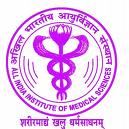 38
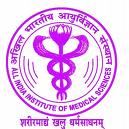 D- Positioning & Nerve Injuries
M. C. nerves affected :
                - Ulnar nerve – Most common
                - Brachial Plexus 
            -  Radial nerve
                - Common peronial nerve
Compression or stretching leading to nerve ischemia
Predisposing Factors:
           - Diabetes mellitus
           - Cancer
           - Alcoholism
           - Vitamin deficiency
           - Cigarette smoking
39
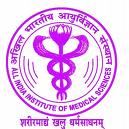 :INVESTIGATION :1- ELECTRO DIAGNOSTIC EVALUATION
- EMG/NCV: TWO PARTS      - Adjunct to thorough history, physical exam. and imaging study


          “mild shocks and thin needles”
    

       Ideal Time : 
               - After 7-10 days, neuropraxia can be distinguished from
                 axonotmesis
               - 3 to 4 weeks after the injury (Wallerian degeneration)   
                           with repeat study after 6 weeks
40
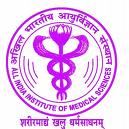 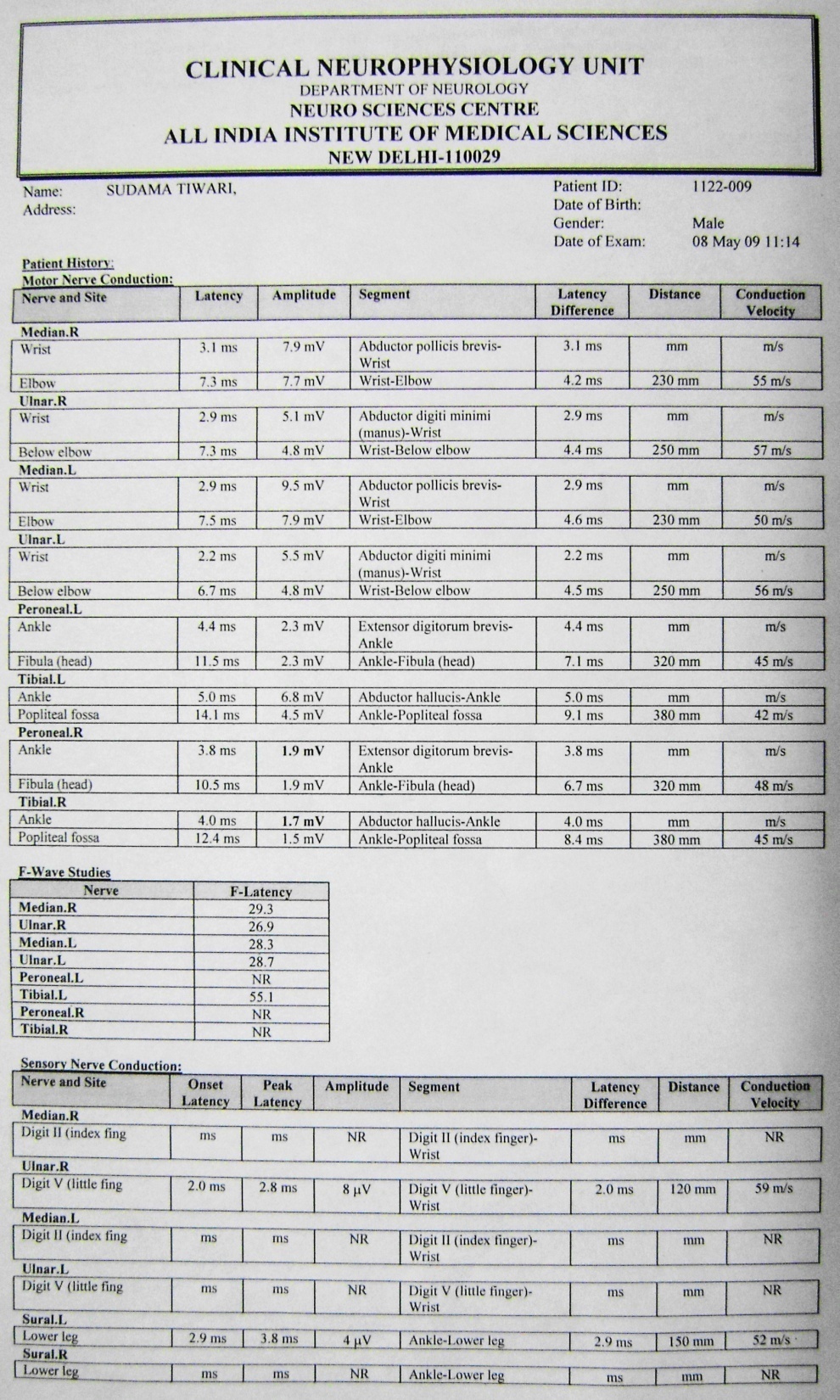 1 - Can localize the lesion to
                       - Ant. horn cell, Nerve root
                       - DRG, Plexus
                       - Nerve, N M junction
                       - Muscle
             2- Lesion can also be localized to 
                    - Cell body
                    - Axon
                    - Myelin
       3- Can determine – 
                    - Duration
                    - Severity
                    - Prognosis
        4- Can provide objective measure 
             of –    - Improvement
                       - Worsening
41
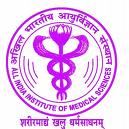 A- Nerve Conduction Studies (NCS) 

Sensory conduction assessment – SNAP
Motor conduction assessment – CMAP

SNAP : 
 - More sensitive than motor conduction
    studies

 -  Can localize a lesion as -
                           - Pre or postganglionic

Amplitude is “key” parameter
42
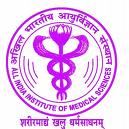 Remains Normal (on distal stimulation) in - 
        - No axonal loss    
             (conduction block,    
                 demyelination) 
         - Preganglionic BPI

Normal SNAP with 
     numbness s/o –
       - Lesion proximal to DRG
        - Decrease in amplitude 
          s/o postganglionic

 Decrease conduction
     velocity in –
           - Severe axonal loss
             - Demyelination
43
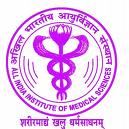 CMAP (M wave) :

3 most imp. aspect of CMAP:
           - Amplitude
             - Conduction Velocity
             - Distal motor latency
 Normal conduction velocity –
           -  Arm : 50-70 m/sec
             - Legs : 35-45 m/sec
Quantification of the area and amplitude 
    provide an estimate of the functioning 
    nerve and muscle.
   
Stimulation at proximal site causes :
           - Increase latency
             - Decrease amplitude and area
44
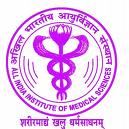 F- Wave:
   - Late response of a motor unit
        (20-50 m sec)
   
   - Assess the proximal motor root
  
   - Prolonged asymmetric F waves suggest a proximal root lesion  
   
   - Clinical application best for plexopathy 
    
    - Quite prolonged in demyelination, mild prolongation in axonal 
       injury
45
B- EMG :

1- INSERTIONAL ACTIVITY
       
        - Due to injury to muscle fibre
           by electrode insertion
        
        - Lasts for two seconds
        
        - Indicate viable muscles 
        
        - Prolonged in :
                  : Denervated muscle
                  : Myotonic disorder
                  : Inflammatory muscle diseases
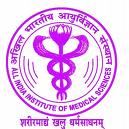 46
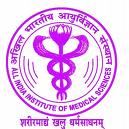 2- EMG ACTIVITIES AT REST:
    
     Normal muscle : No spontaneous resting activity    

     - Abnormal spontaneous potentials 
          Positive sharp waves, fibrillations 
           (Denervation Changes )
              -   7-10 days (paraspinal) 
              -   2-4 weeks (distal muscles)


- May persist from reinnervation (4 month) 
    to complete atrophy
47
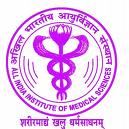 3- EMG FINDINGS DURING ACTIVITIES:
         A- Single motor unit assessment (MUAPs)
                - Sum of  APs of muscle fibres of a single motor unit 
                - In reinnervation : Increase in size and duration of MUAP             

         B- Recruitment to full contraction
                - Usually 20-40 MUAPs within the recording range of the
                  EMG needle firing at about 40 Hz with maximal   
                  contraction
                - In neuropraxia : Only recruitment changes
48
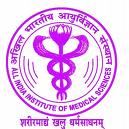 LOCALIZATION : 
       By two methods –
          1- Detecting focal swelling or conduction block on NCSs
          2- Assessing the pattern of denervation on EMG



LIMITATIONS :
    - Small diameter autonomic and sensory axons cannot be tested
             (for pain and temp.) 
     - Cannot distinguish b/w complete axonotmesis and    
        neurotmesis early
    
     -  Cause discomfort and are often painful
49
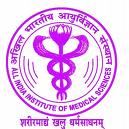 3- CT- myelography:
       - Useful in predicting spinal nerve root avulsion in BPI 


2- MRI and MR Neurography :
    - Uses fast spin echo (FSE) pulse sequences on a standard 1.5 T 
        MRI
     - Increased signal intensity in denervated muscles
         (using STIR or T2 weighted pulse sequence)
50
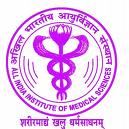 Signal change as early as 4th day, in contrast to the 2-3
    weeks in EMG

Signal changes normalize with muscle reinnervation

Useful in early differentiation from neuropraxia to high grade injury

Chronic denervation with muscle atrophy- best seen in
     T1WI
51
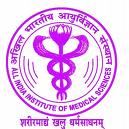 Correlation of MRI findings with EMG/NCV
52
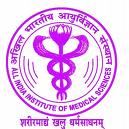 MANAGEMENT

                CONTROVERSIES	

To  operate / manage  conservatively ?

             When to operate ?

              Type of Surgery  ?
53
Conservative Treatment
              
  For Neuropraxia and mild cases of axonotmesis
          - Most of the mild lesions recover within one month

 AIM : Preservation of  the mobility of affect limb till recovery
Components :
         1- Splintage of the paralytic limb
                   - with position to most effectively relax the 
                      affected muscles
              Axillary N. – Shoulder abduction splint
                    Radial N. – Cock-up splint 
                    Ulnar N. – Knuckle – bender splint
                    Sciatic N. – Food drop splint
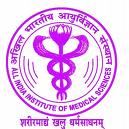 54
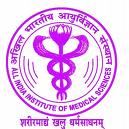 2- Care of skin and nails

3- Physiotherapy :
       - Full range of movement at least once every day 
       - Massage of paralysed muscles
       - Building up of the recovering muscles
       - Developing the unaffected or partially affected muscles

4- Drugs :
        - Analgesics for pain 
  - Steroids ??
  - Methylcobalamine ??
55
Surgical Treatment
      Timing of surgical nerve reconstruction  
                                                                  (TSMJ Vol 8 2007) 
A- Immediate:
            - Preferred in clean cut laceration

 B- Early (1 month):
             - Blunt trauma or avulsion injury causing complete nerve 
               destruction
             - Nerve ends are usually contracted and/or scars need to be 
               resected

  C- Delayed (3-6 months):
              - when the degree of injury has not yet been ascertained with 
                 expectation as natural recovery  better than surgical repair
                 and no signs of  recovery
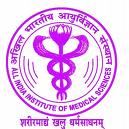 56
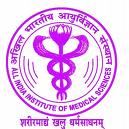 D- Late (1-2 years or more) :
        - Generally only carried out for pain control, such as 
            neuroma resection.
                
After 6 months the overall results of nerve repair steadily deteriorate

Nerve reconstruction is not recommended after 18 months
57
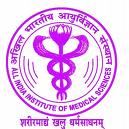 Preoperative planning priorities
    
    1. Review clinical examinations 
    2. Scrutinize electro diagnostic studies 
   3. Review CT myelography/imaging 
   4. Assemble operative team, plan for intraoperative electro 
       diagnostic studies 
   5. Plan a preoperative conference, including priorities and  
       contingency plans 
   6. Prepare patient’s expectations
58
Principles Of surgical Repair

Exposure Of Healthy nerve proximal and distal to injury

Intra operative Electrophysiological evaluation

Intraoperative microscopic examination by quick section

Fascicular /Group fascicular /Epineural microsuture technique

Avoid damage to the blood supply to the nerve 

Avoid Tension

Using  minimal number of sutures
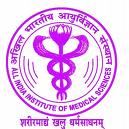 59
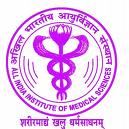 Fibrin glue can further strengthen the anastomosis

Maximizing the number of motor fibers available for repair

Matching the graft to recipient nerve fascicles

Per-operative nerve stimulation and EMG  - To establish the continuity of the nerves

If found to be in continuity – only external / internal Neurolysis is sufficient

If No NAP is recorded and microscopically the nerve appears  damaged – Resection of the lesion in continuity and repair
60
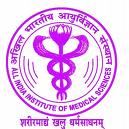 Surgical treatment options

1- Neurolysis

2- Nerve repair

3- Nerve grafting

4- Neurotization

5- Nerve root replantation

6- Free Muscle and tendon transfers
61
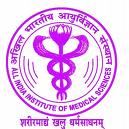 Neurolysis

 Used to decompress nerves from internal fibrosis or from surrounding 
     tissue
 
 Effective only if scar tissue seen around nerve or inside epineurium, 
     preventing recovery or causing pain

External Vs Internal
62
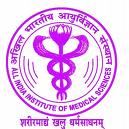 Management of Neuroma  in continuity 

Resected until normal looking nerve tissue is present 

If it extends to the root level – some sort of Neurotization required

According to published results,  some recommend resection and nerve grafting with int. neurolysis, 
    whereas others maintain that 
    neurolysis is beneficial, esp. if 
    intraoperative electrophysiological 
    testing reveals significant conduction 
    across the neuroma
63
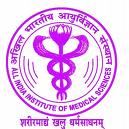 Nerve Repair Magnification, micro-sutures and micro instrumentsconsiderably improved the results in nerve repairs.
Primary Repair
Sooner the better
Tissue dissection away from nerve
In secondary repair – dissection from normal to injured area
Ragged ends –pared.
Use microscope and 10\0 suture.
64
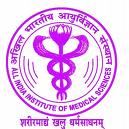 Suture epineurium in background of glove piece
   
   Epineural vs perineural repair (slightly superior)
                                                  - Orgel and Terzies, 1977
    
   Sutureless anastomosis :
         -Laser welding 
            -Tubular/ cuff union
            -Tissue adhesives
         (May reduce scar tissue
         No definitive improved functional results) 
   Splinting for 3-4 week
65
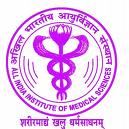 Nerve Grafting

Indicated for well defined nerve ends with gap

Intraoperatively a good fascicular pattern should be seen after the neuroma is excised

Donor nerves
        - Sural nerve -  M. C, (single\cable)
        - Cutaneous nerves of arm and forearm
        - Dorsal sensory branch of radial nerve    
        - Distal portion of ant. interosseous nerve.

Graft orientation should be reversed to minimize axonal branch loss
66
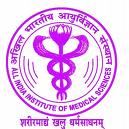 For success of nerve grafts –
       - small, thin grafts used            
         (vascularized faster)

Length of graft –
              Best result - upto 4 cm
             Not to be used  > 8 cm

For gaps (> 20 cm) with associated 
    soft tissue loss over the repaired 
    area, current recommendation – 
       - free vascularized nerve grafts

Good Results in 70 % cases  
      (Stellini L. Brit. J.Plas. Surg. 
                             1982; 35:478-482)
67
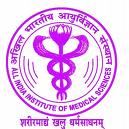 Types of graft

    Cable nerve graft

    Group interfascicular nerve graft

     Free neurovascular nerve graft

     Pedicle nerve graft

     Tubal graft
68
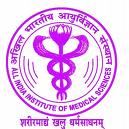 Nerve Transfer

Indicated for root avulsions of brachial plexus.

Spinal accessory to suprascapular nerve.

Intercostal nerves to musculocutaneous nerve

Medial pectoral to musculocutaneous nerve

Descending cervical plexus to upper and middle trunk
69
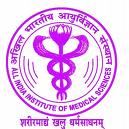 Tendon Transfer

Motor end plate must have degenerated 
	     (i.e. 18 – 24 months after injury)

 Assess 
    Muscles – lost
    Muscles – available

Donor Muscle
    Expendable
    Adequate power
    Synergistic

Transferred tendon
    Routed subcutaneously
    Straight pull
70
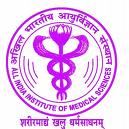 Principle in surgical management of BPI

AIMS OF SURGERY
        ‘To a man with nothing, a little can be a lot’
          Depends on what is lost, what is needed and what is possible

In pan BPI – 
         - first goal of the surgery is to obtain shoulder stabilization and abduction and an active elbow flexion , while extension is achieved from gravity
    
    In a Meta-analysis of literature involving nerve transfers shoulder abduction is best restored by XI Nerve – SS anastomosis, while elbow flexion is best regained using IC Nerves without grafts ( R. Midha . Neurosurgery Focus. Vol 16; May 2004 )
71
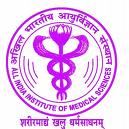 Options for Neurotization

Suprascapular :    Phrenic
                                       Spinal accessory
                                       C7 fascicle

Axillary :  Phrenic
                          Spinal Accessory 
                          Medial  pectoral

Musculocutaneous:    Ulnar 
                                               Intercostal
                                               Medial  pectoral

Oberlin Technique - Biceps reinnervation 
              using some ulnar nerve  fascicles
                                - flexor Carpi ulnaris
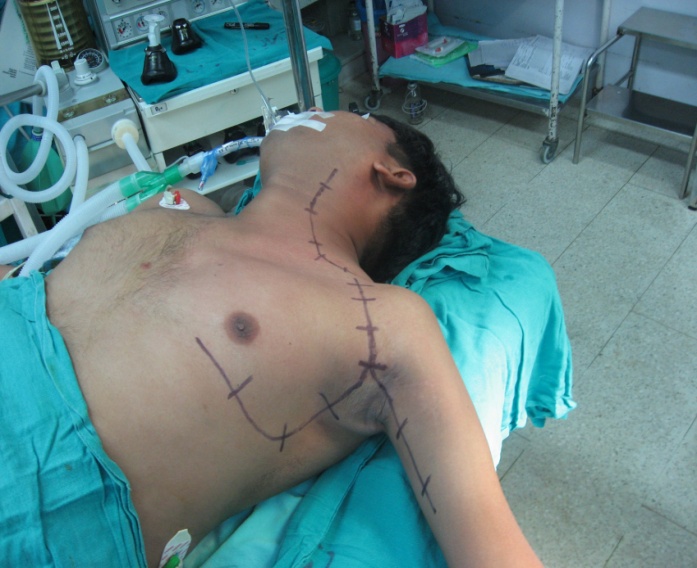 72
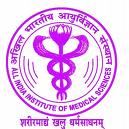 Post operative Care

3-6 weeks immobilization
Physiotherapy
Electrical stimulation
Re- education of muscles
Follow up Electro diagnostic studies
Occupational therapy
Limb reconstruction
Psychotherapy
73
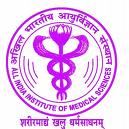 PROGNOSIS

DEPENDS ON :

TYPE OF LESION
LEVEL OF LESION
TYPE OF NERVE
SIZE OF GAP
AGE 
TIME OF SURGERY
ASSOCIATED LESION
SURGICAL SKILL
74
: Recent Advances :

1- Endoscopic technique for harvesting the sural nerve 
                                                   ( Eich BS et al, J Reconstr Microsurg 2000; 16: 329-31)
    
   Adv:    Avoids long unaesthetic scar
               wound infection 
               wound pain 
  
   Disadv:
                Cost of the equipment 
                Long learning curve
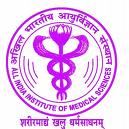 75
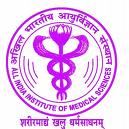 2- Nerve Allografts: 
                                           (Mackinnon SE et al, Plast Reconstr Surg 2001)
Acellular nerve graft
     Removal of components that would cause rejection
               (tissue sources: cadaver, animal)
     Nerve naturally re-grows on its own “skeleton”
     Natural tissue chemically and physically aids nerve regeneration

Adv:
       - Avoids use of nerve graft from patient
       - Minimizes time of procedure
       - Option for previous “non-operable” cases
       - Familiar to surgeons and easy to handle
       - Easily modified
76
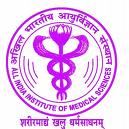 3-  Nerve conduits 
                                                                       (Ashley WW et al,J Neurosurg 2006; 106: 452-6)

  Direct axonal sprouts from the proximal  to the distal nerve stump 
          
  Channel for diffusion of neurotropic and neurotrophic factors

 
Constructed from: 
            - Polylactide-co-caporolactone
            - Polyglycolic acid
            - Silicone
            - Laminin, Collagen
                     (Biological, degradable)
77
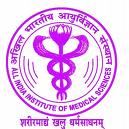 4- Fibrin glue in nerve repair                                    
                                                        ( Narakas A. Orthop Clin North Am,1988)

   Less inflammatory response  
    Better axonal regeneration
    Better fiber alignment 
    No definitive e/o improved functional results
              
                5- Nerve Growth Factors (Midha R et al, Neurosurg 2003)
    - Neurotrophins 
    - Glial-cell-line derived neurotrophic factor ligands (GLFs)       
    - Neuropoietic cytokines

Enhance regeneration and increase the nerve gap that can be                       
                   bridged (to 15 mm)
78
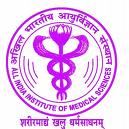 TAKE HOME MASSAGE



    Management of nerve injury requires through anatomical    
        knowledge and function with complete pre operative work up

    No alternative to a proper and through neurological examination

    Controversies exist regarding optimum management thus every      
        case to be individualized 

    Magnification, micro-sutures and micro instrument considerably  
        improved the results
79
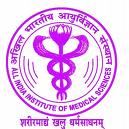 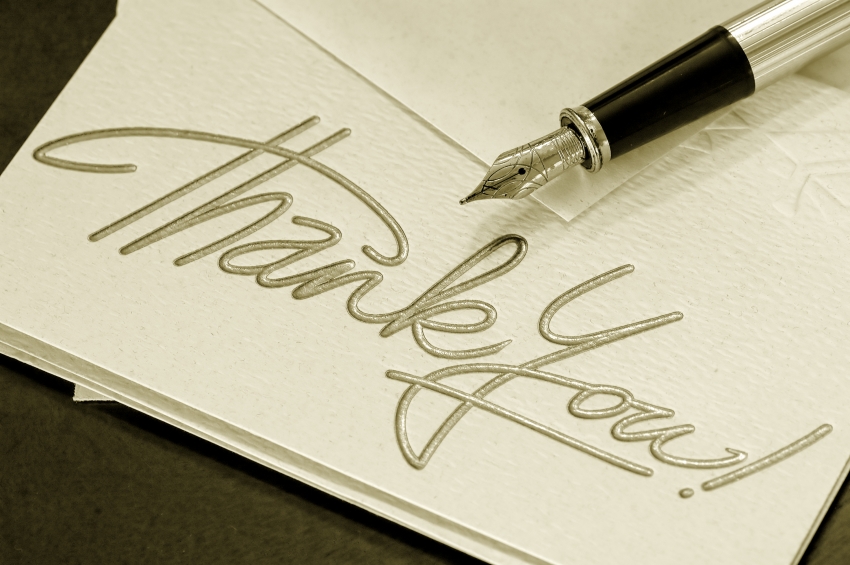 80